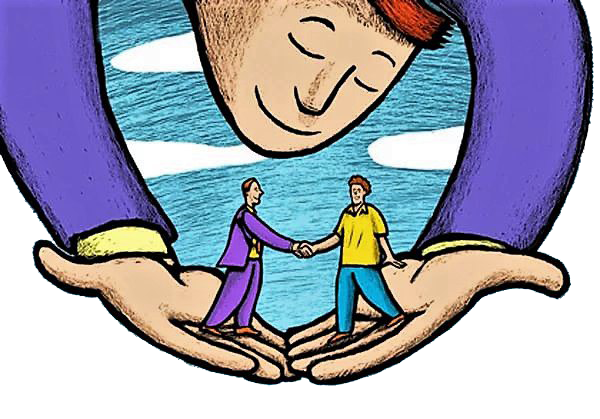 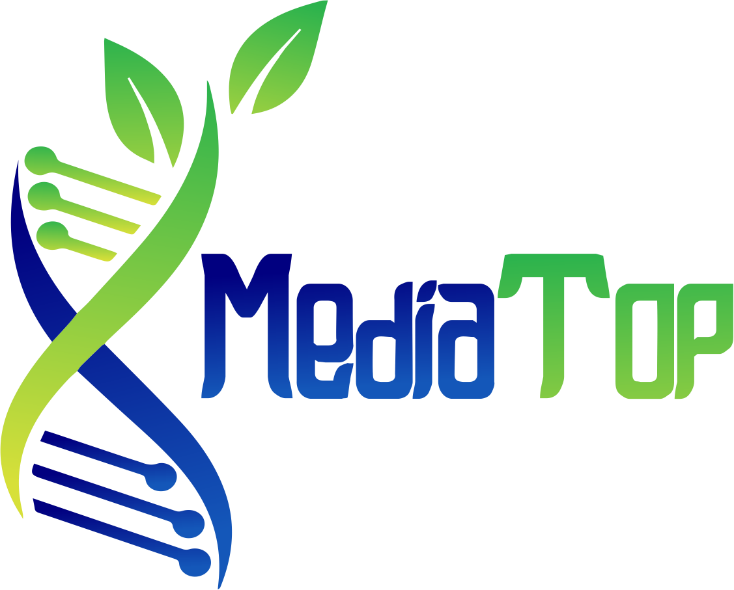 ПРОЕКТ
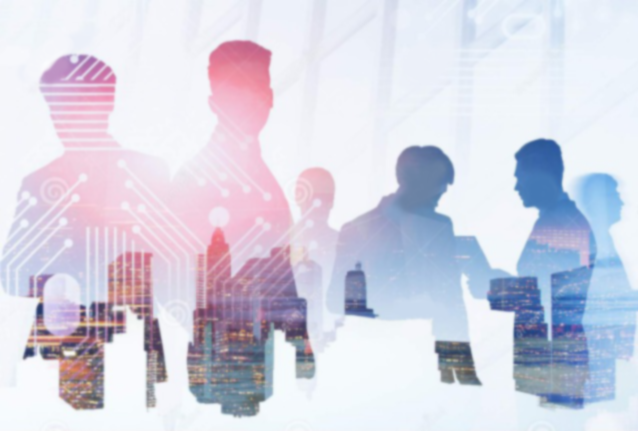 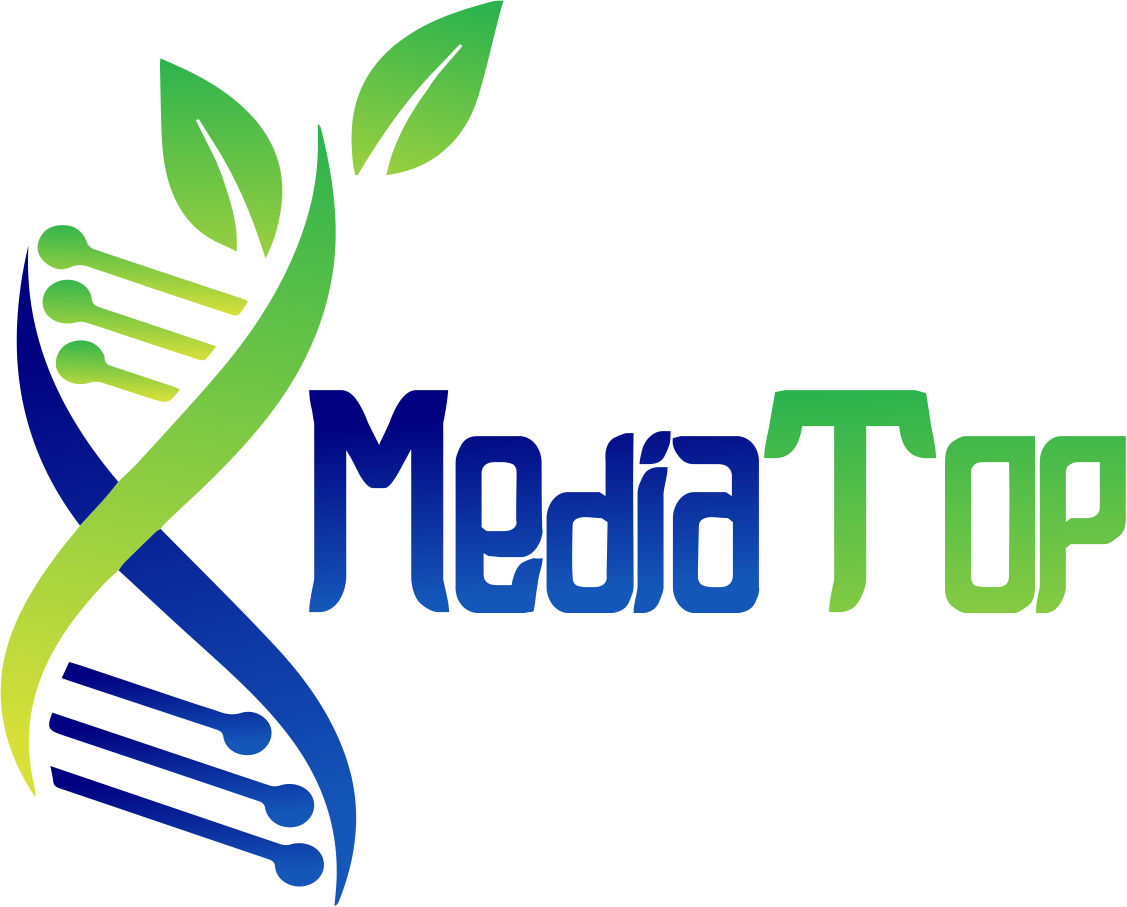 ПРОЕКТ
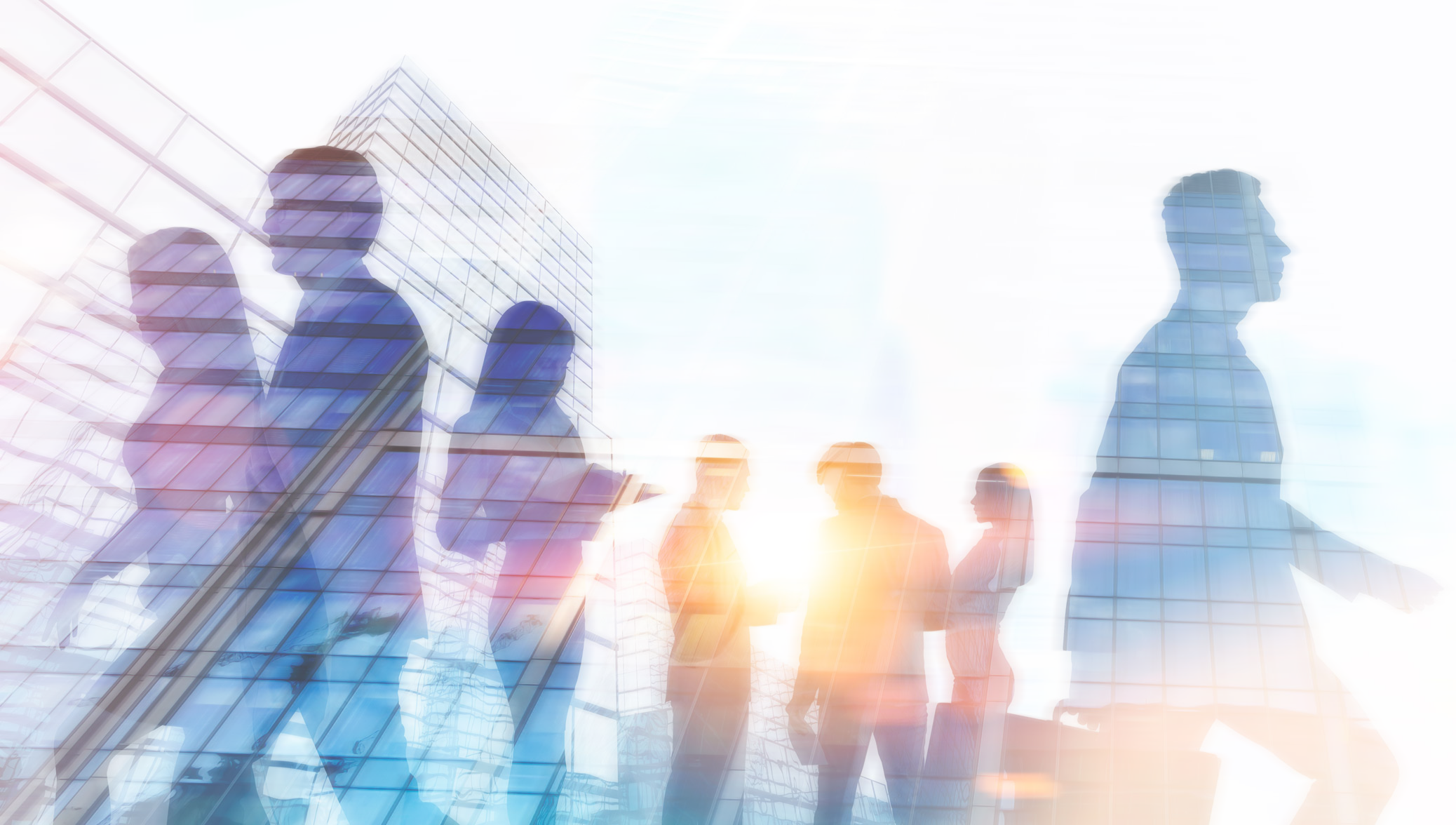 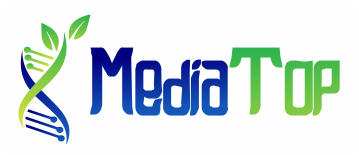 НАЗВАНИЕ ПРОЕКТА
Проект направлен на профилактику деструктивного поведения детей и подростков, воспитанников муниципальных казенных учреждений города Новосибирска «Центров помощи детям, оставшихся без попечения родителей» (далее - Центров) возраста 14-16 лет для их добровольного участия в процессах примирения, миротворчества и социализации.
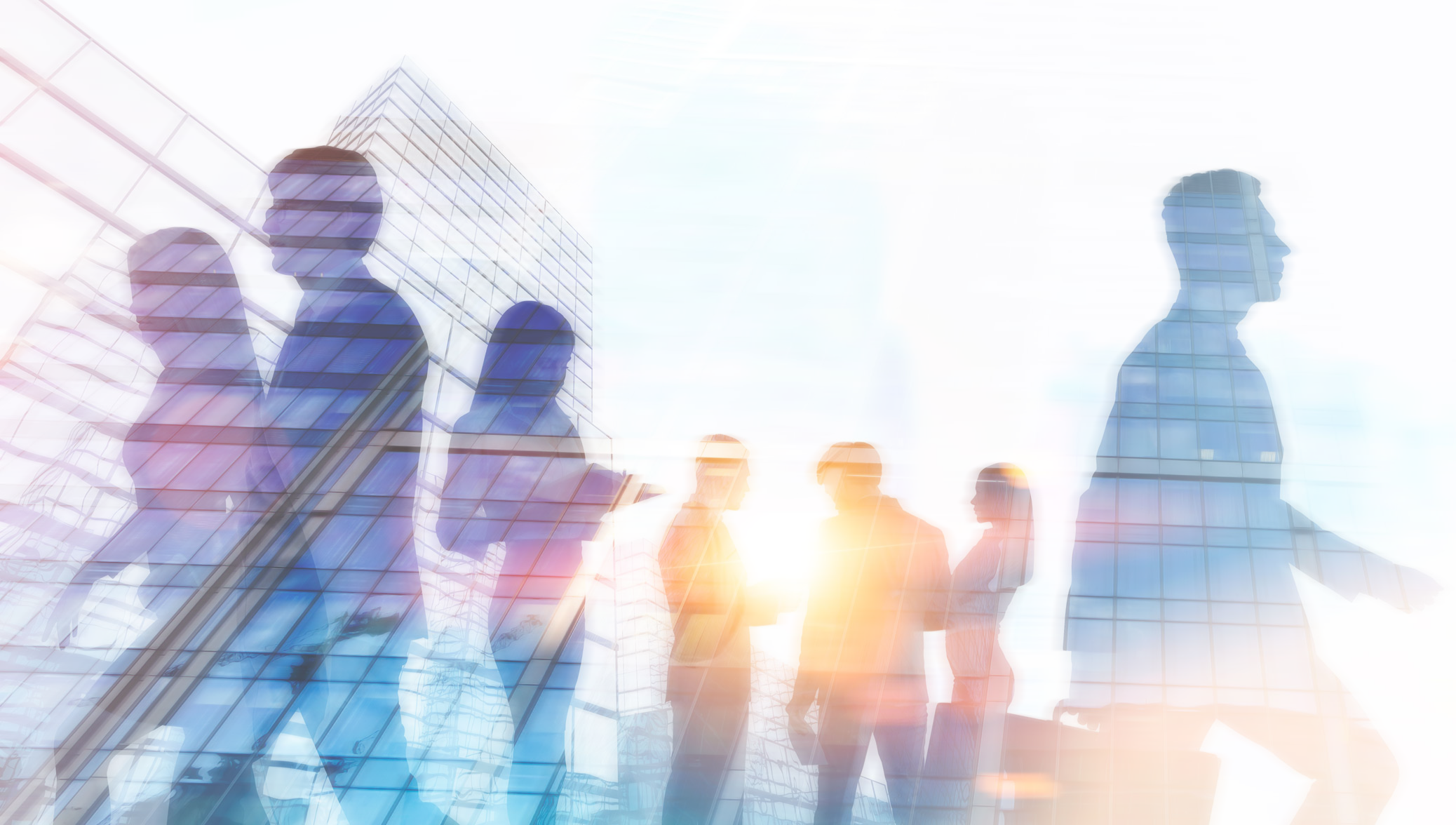 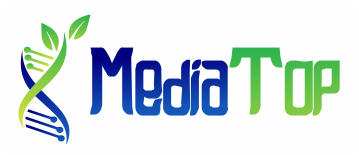 ПРОЕКТ
Автор проекта:
 Команда проектного бюро Проектного офиса МКУ «Агентство развития социальной политики города Новосибирска»
Руководитель проекта:
Баляскина Инна Владимировна
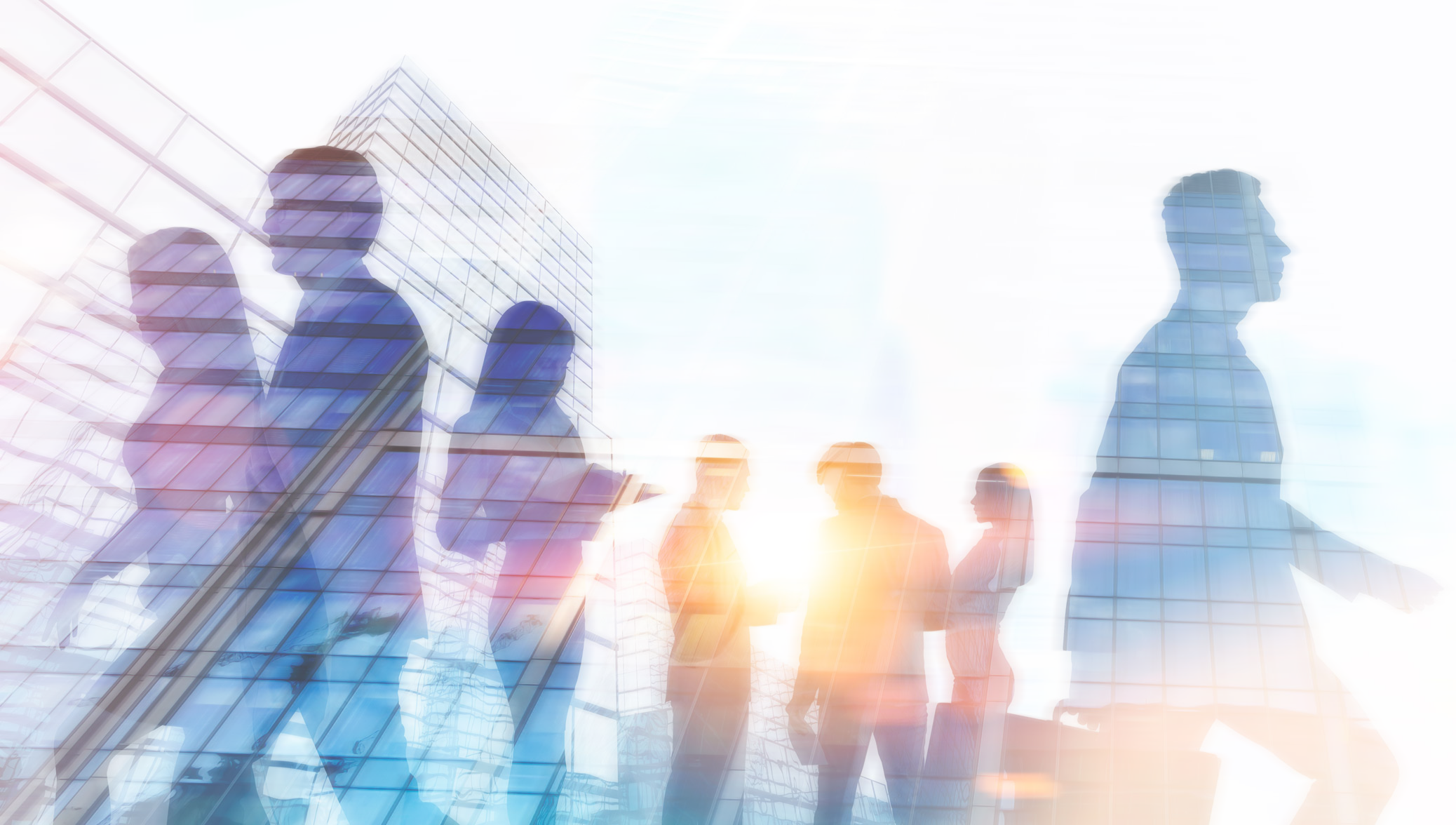 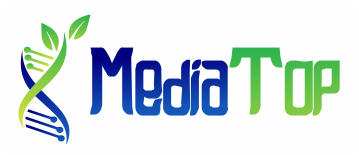 ПРОЕКТ
Грантовое направление
Поддержка семьи, материнства, отцовства и детства
Тематика проекта
 Профилактика деструктивного поведения детейи подростков, реабилитация и социализация несовершеннолетних правонарушителей
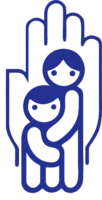 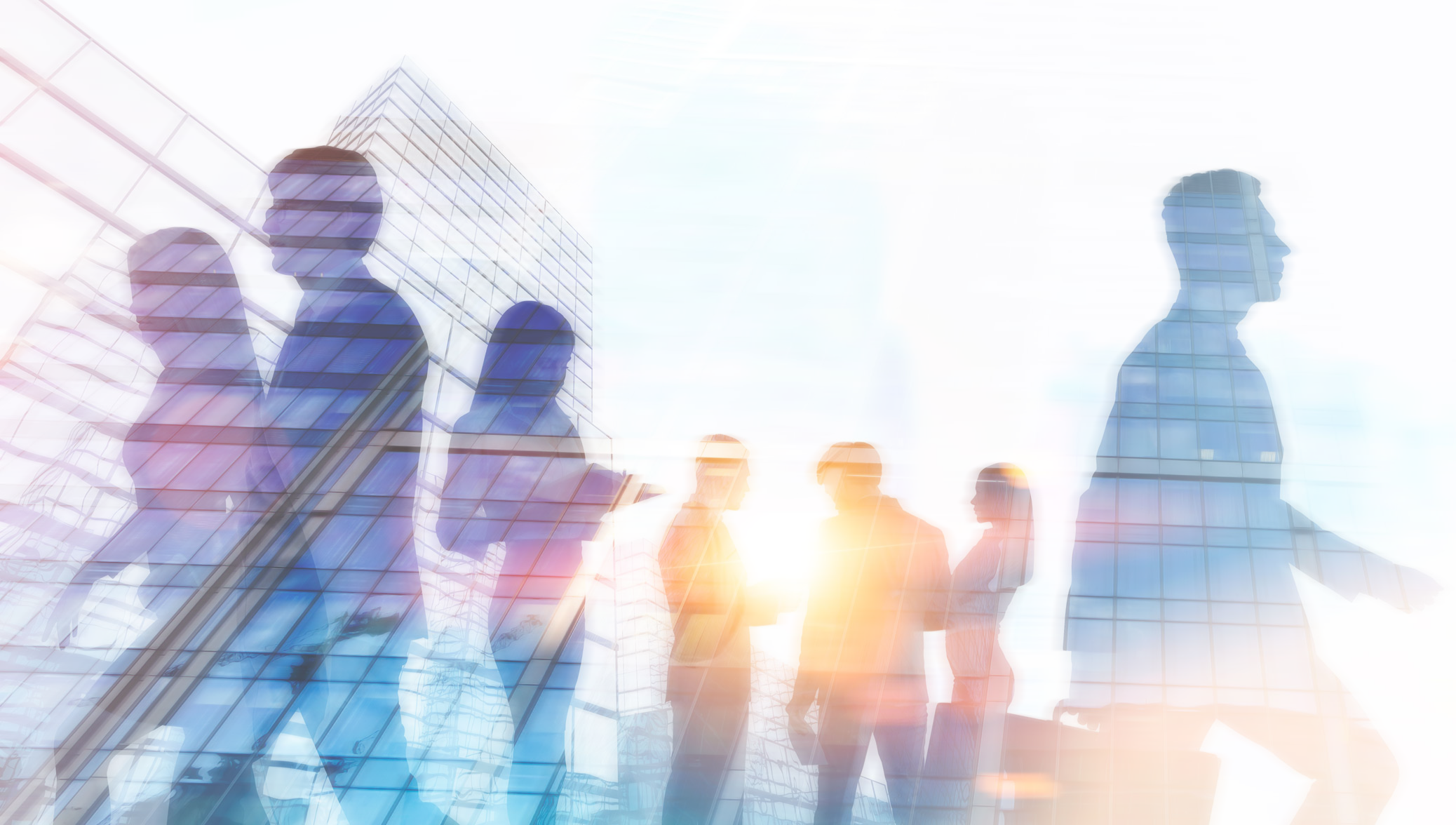 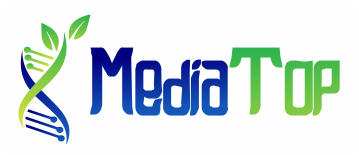 ПРОЕКТ
Идея проекта
 Создание в городе Новосибирске общегородского медиативного центра по профилактике деструктивного поведения детейи подростков, оставшихся без попечения родителей»возраста 14-16 лет для их добровольного участия в процессах примирения, миротворчества и социализации. 
География проекта: Город Новосибирск
Период реализации проекта: 1 год
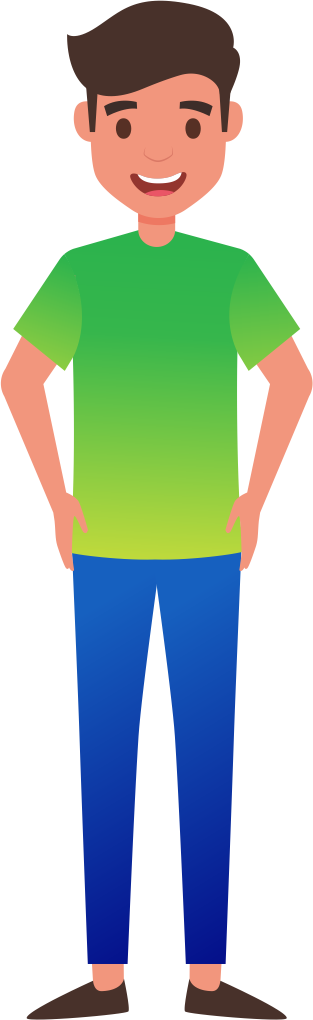 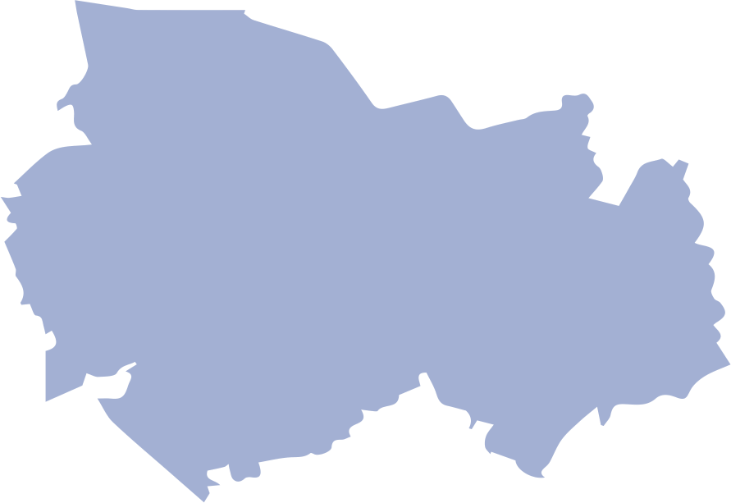 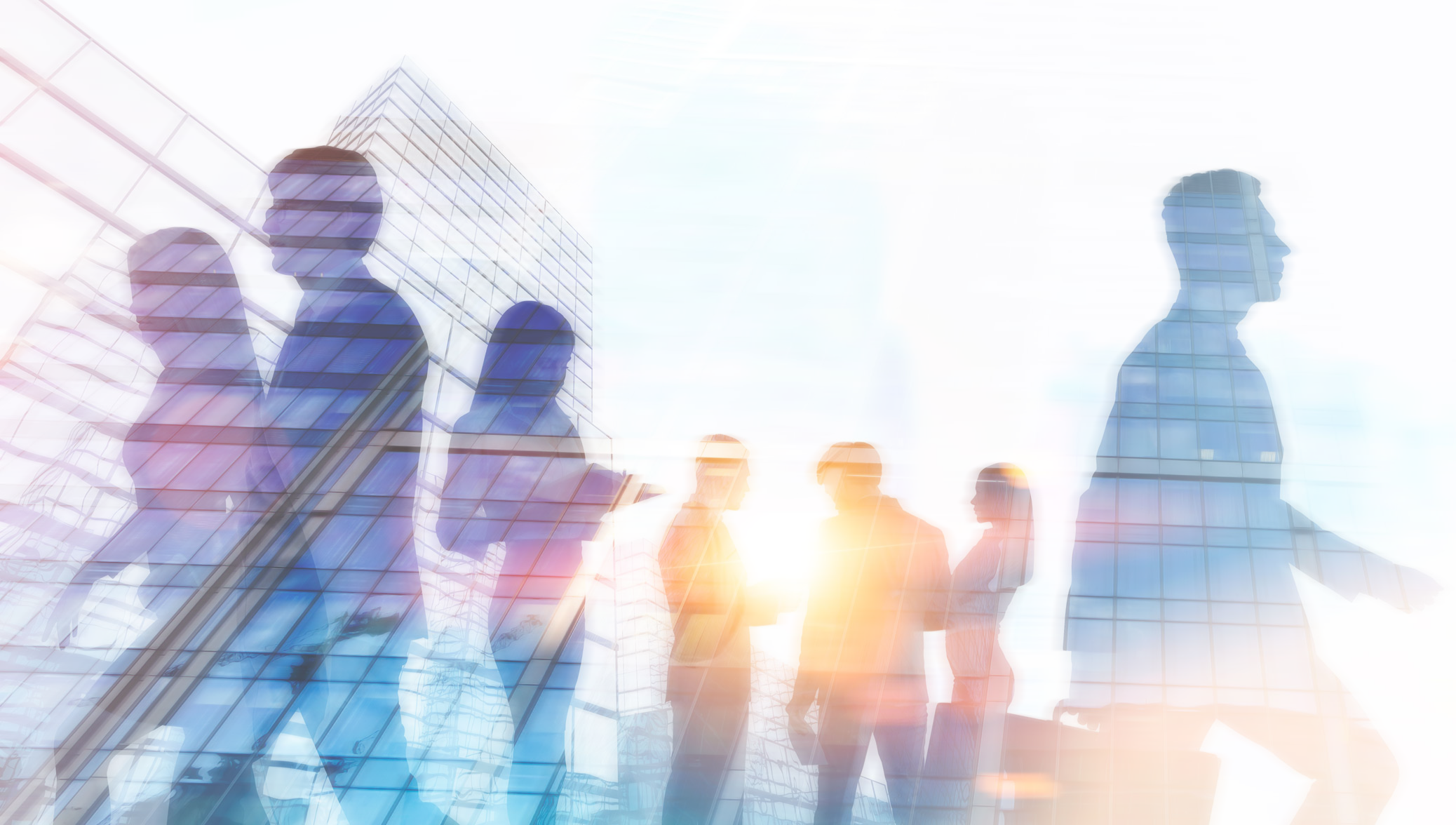 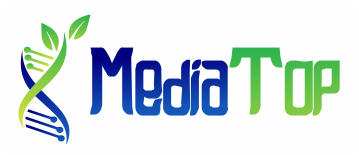 ЦЕЛЕВАЯ ГРУППА
Воспитанники Центров помощи детям, оставшиеся без попечения родителей возраста 14-16 лет, которые хотят жить в безопасном доброжелательном социальном пространстве и добровольно участвовать в процессах примирения, миротворчества и социализации среди других воспитанников Центров города Новосибирска
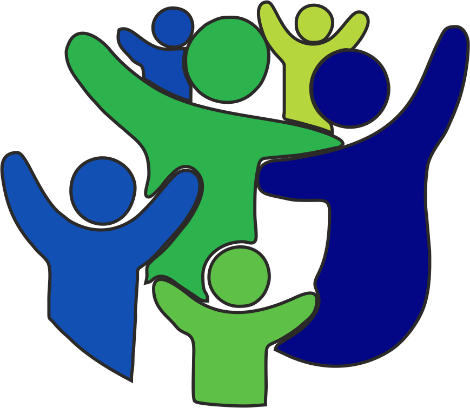 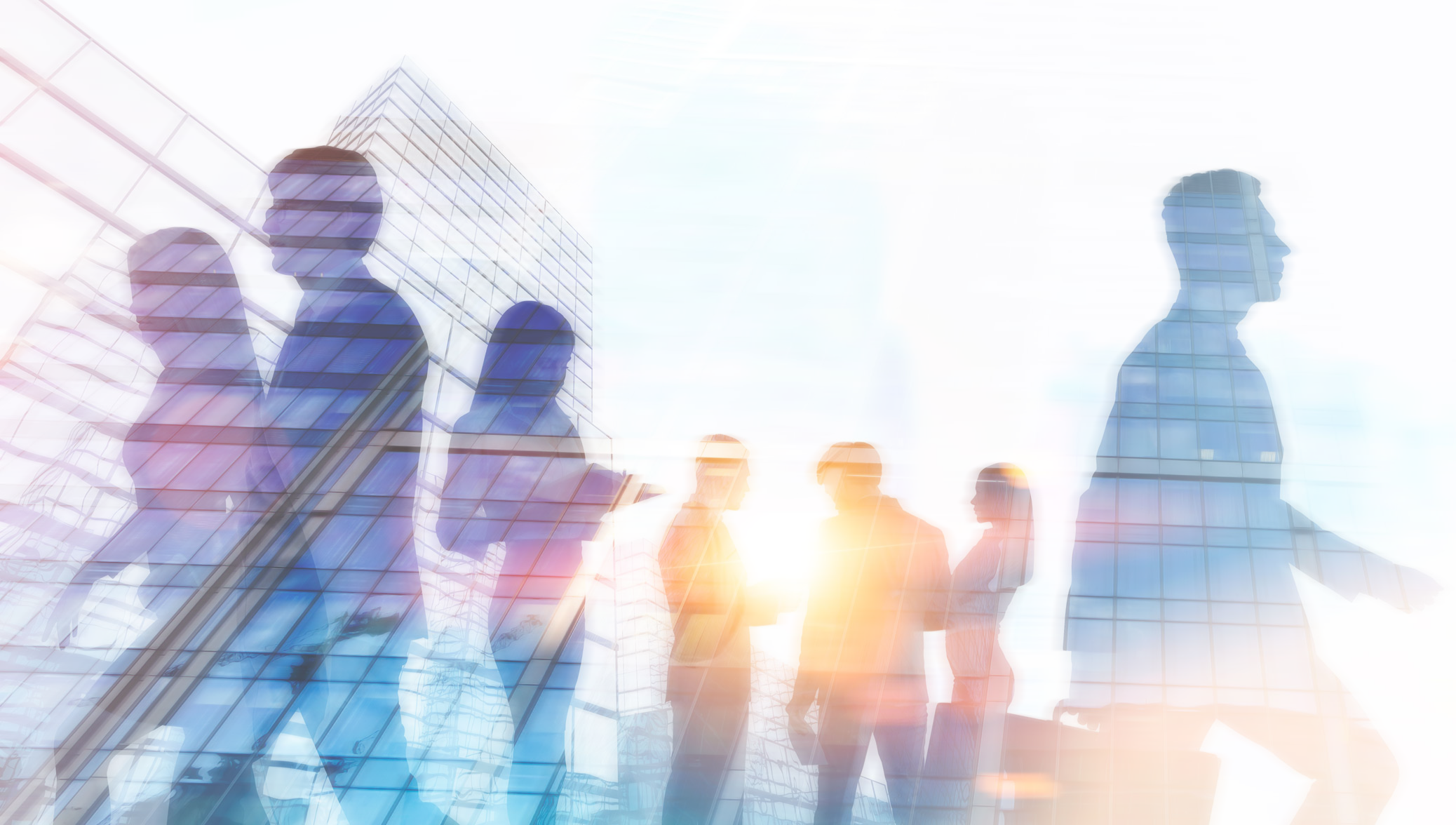 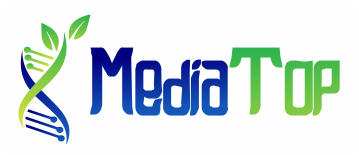 ПРОБЛЕМА ЦЕЛЕВОЙ ГРУППЫ
Воспитанники Центров помощи детям, оставшиеся без попечения родителей возраста 14-16 лет хотят житьв безопасном доброжелательном пространстве городаи добровольно участвовать в процессах примирения, миротворчества и социализации, но не знают, как это сделать.
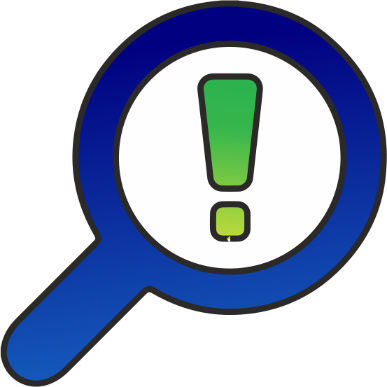 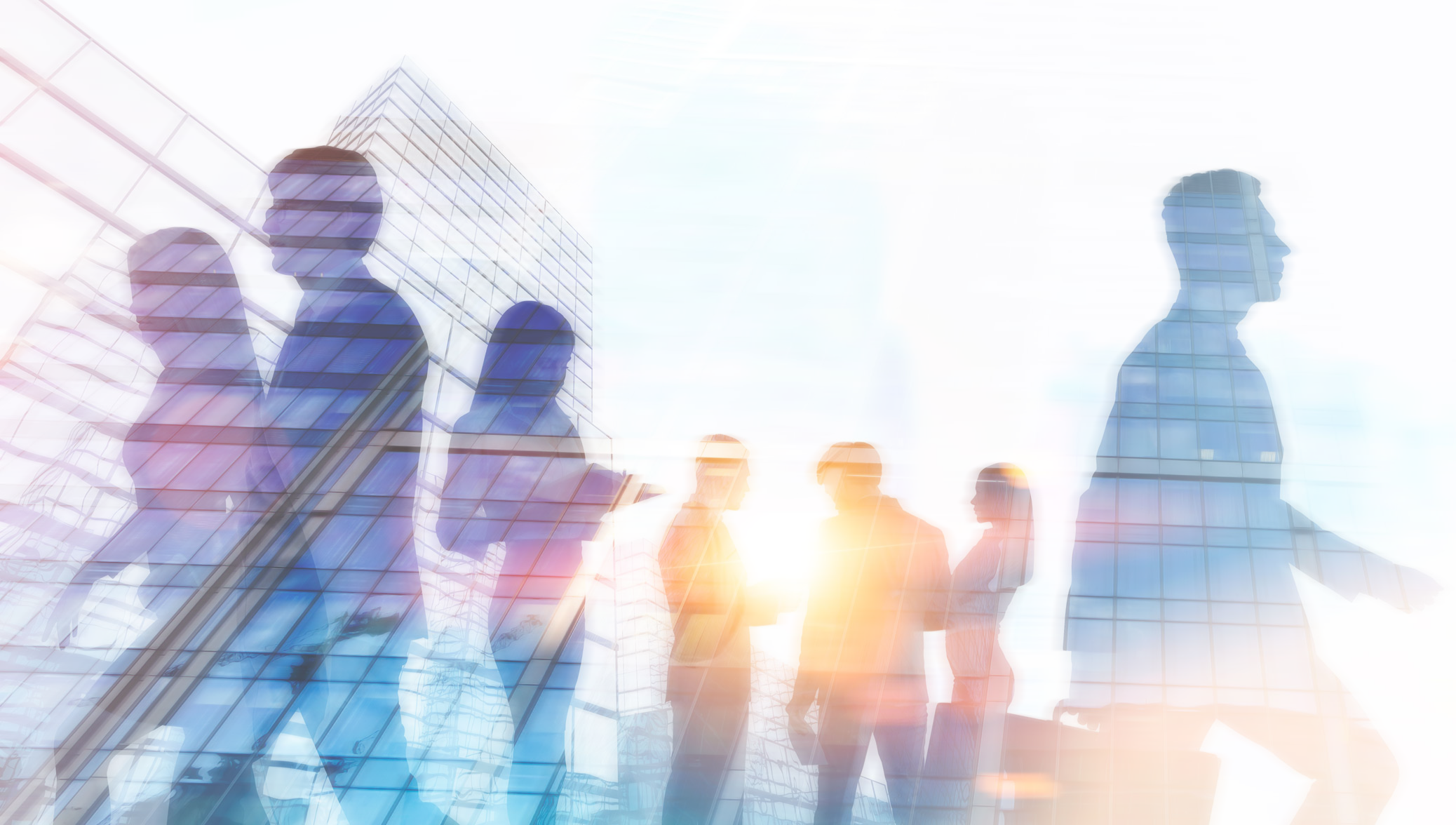 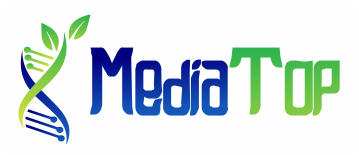 ПРИЧИНЫ ВОЗНИКНОВЕНИЯ ПРОБЛЕМЫ
Воспитанники  Центров помощи детям, оставшиеся без попечения родителей возраста 14-16 лет не владеют навыками создания безопасного пространства вокруг себя и не умеют жить без конфликтов.
Воспитанники не умеют решать проблему создания безопасного жизненного пространства совместнос единомышленниками, каждый боится по отдельности.  
Воспитанники не знают о том, что можно всегда находиться в состоянии доброжелательности и безопасности.
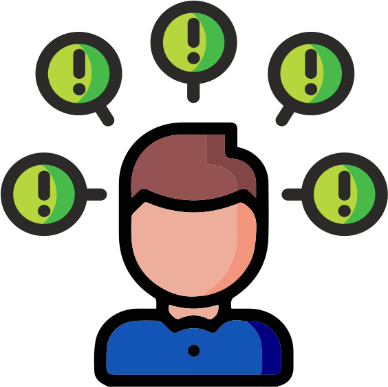 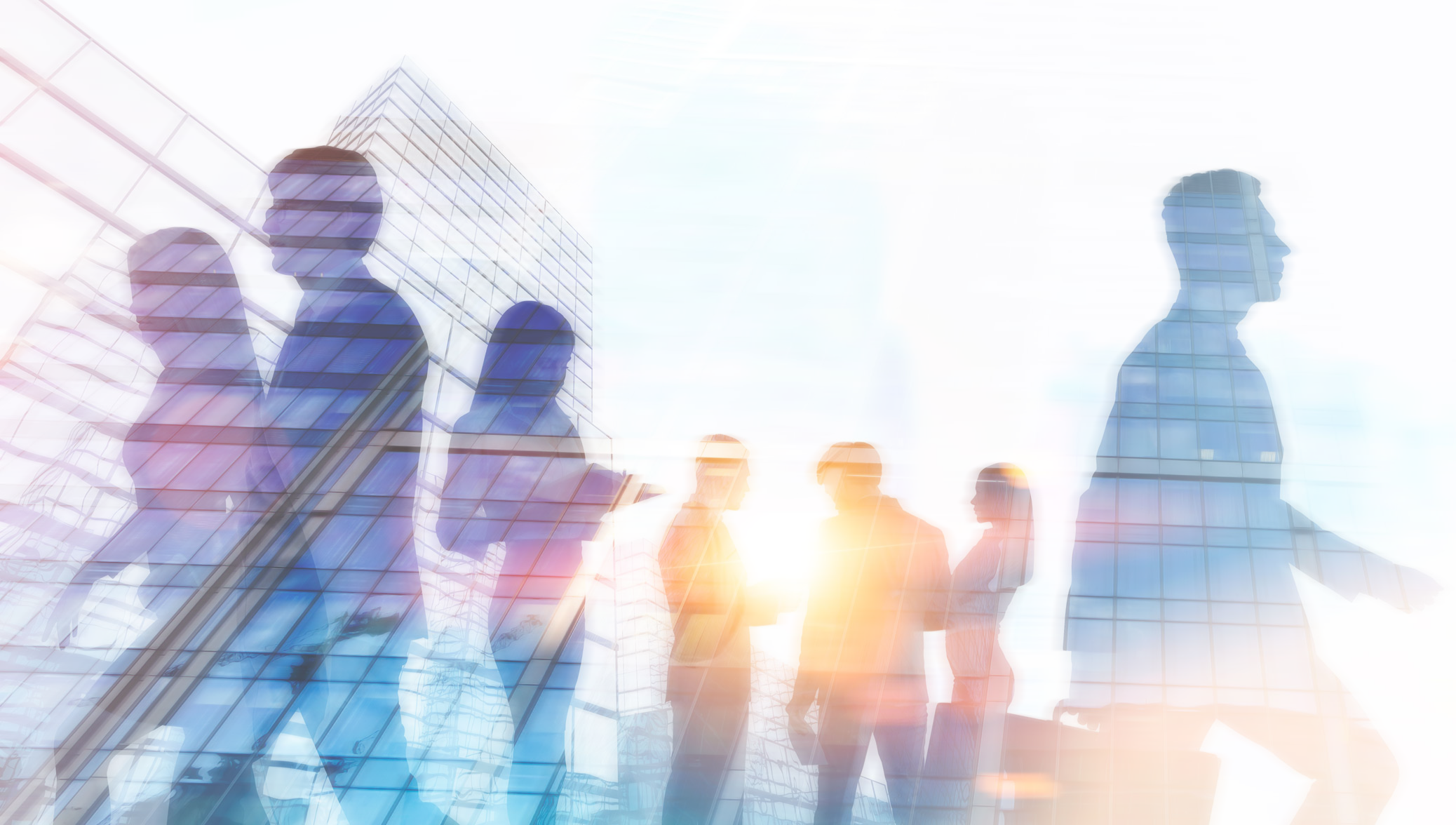 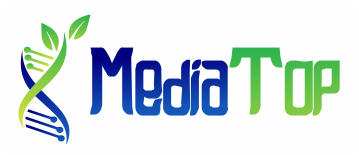 ЦЕЛЬ ПРОЕКТА
Помочь представителям Целевой группы, которые хотят жить в безопасном доброжелательном пространстве, овладеть навыками медиации для их применения на практике в организации процессов примирения, миротворчества и социализации среди других воспитанников Центров города Новосибирска.
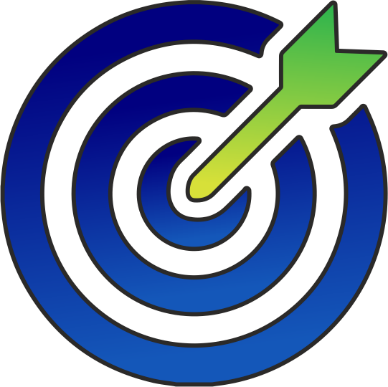 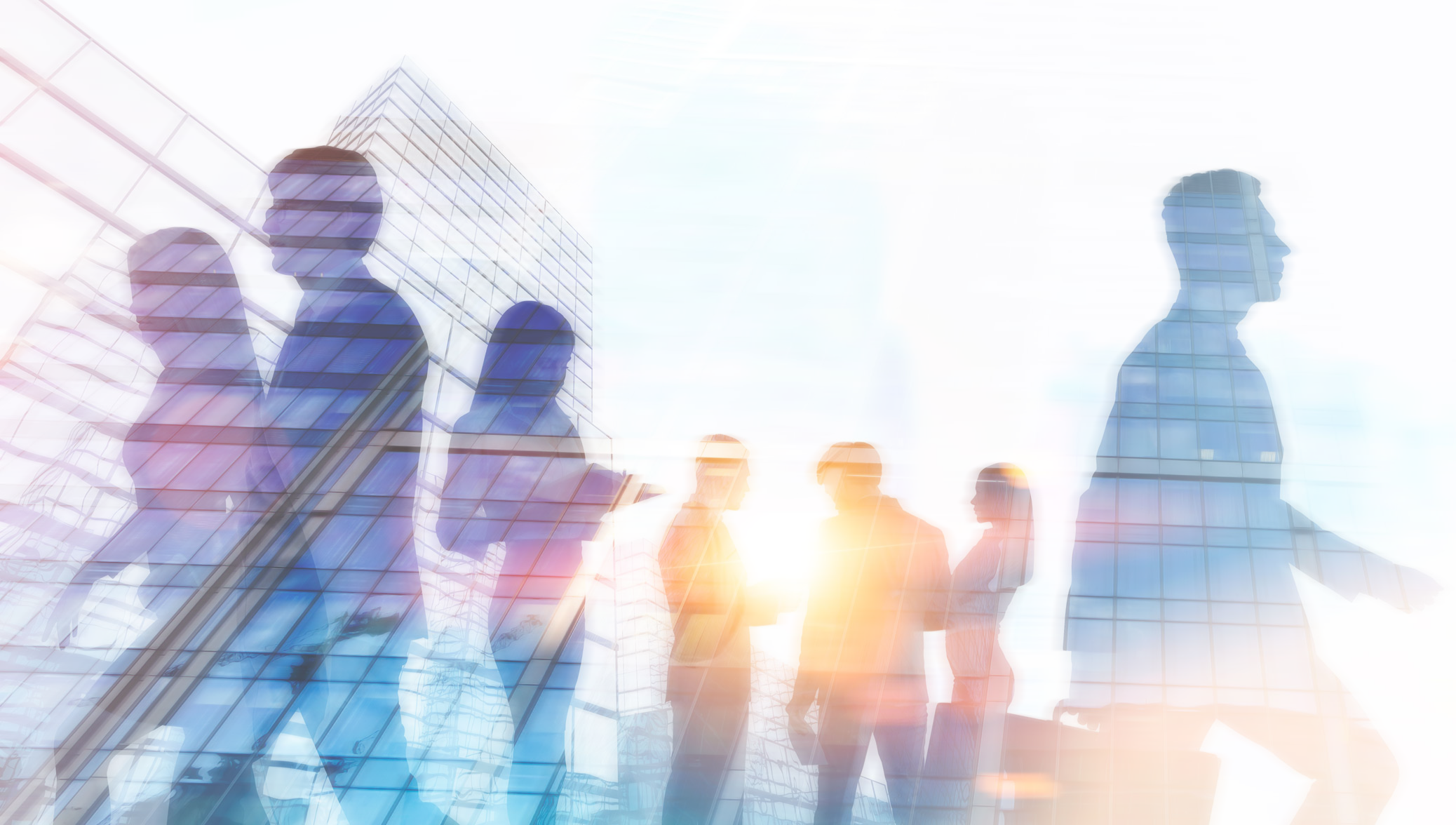 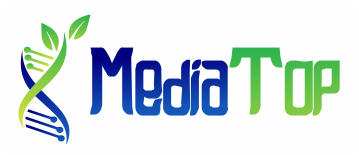 ОЖИДАЕМЫЕ РЕЗУЛЬТАТЫ (КАЧЕСТВЕННЫЕИ КОЛИЧЕСТВЕННЫЕ)
15 человек из числа воспитанников, которые испытывали затрудненияв создании безопасного пространства вокруг себя и в городском пространстве овладели навыками медиации и начали добровольно участвовать в процессах примирения и миротворчества. Также 3 педагога учреждений, помогающие воспитанникам на практике участвоватьв процессах примирения и миротворчества, пройдут обучение по медиации.
Не менее 12 мероприятий, направленных на восполнение медиативной экосистемы, будет проведено с помощью обученных добровольцев-медиаторов среди младших воспитанников.
В конце года реализации 15 младших воспитанников станут добровольцами и будут также участвовать в процессах примирения.
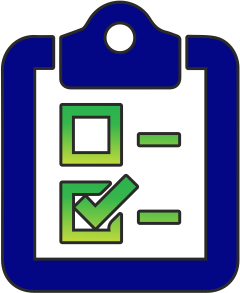 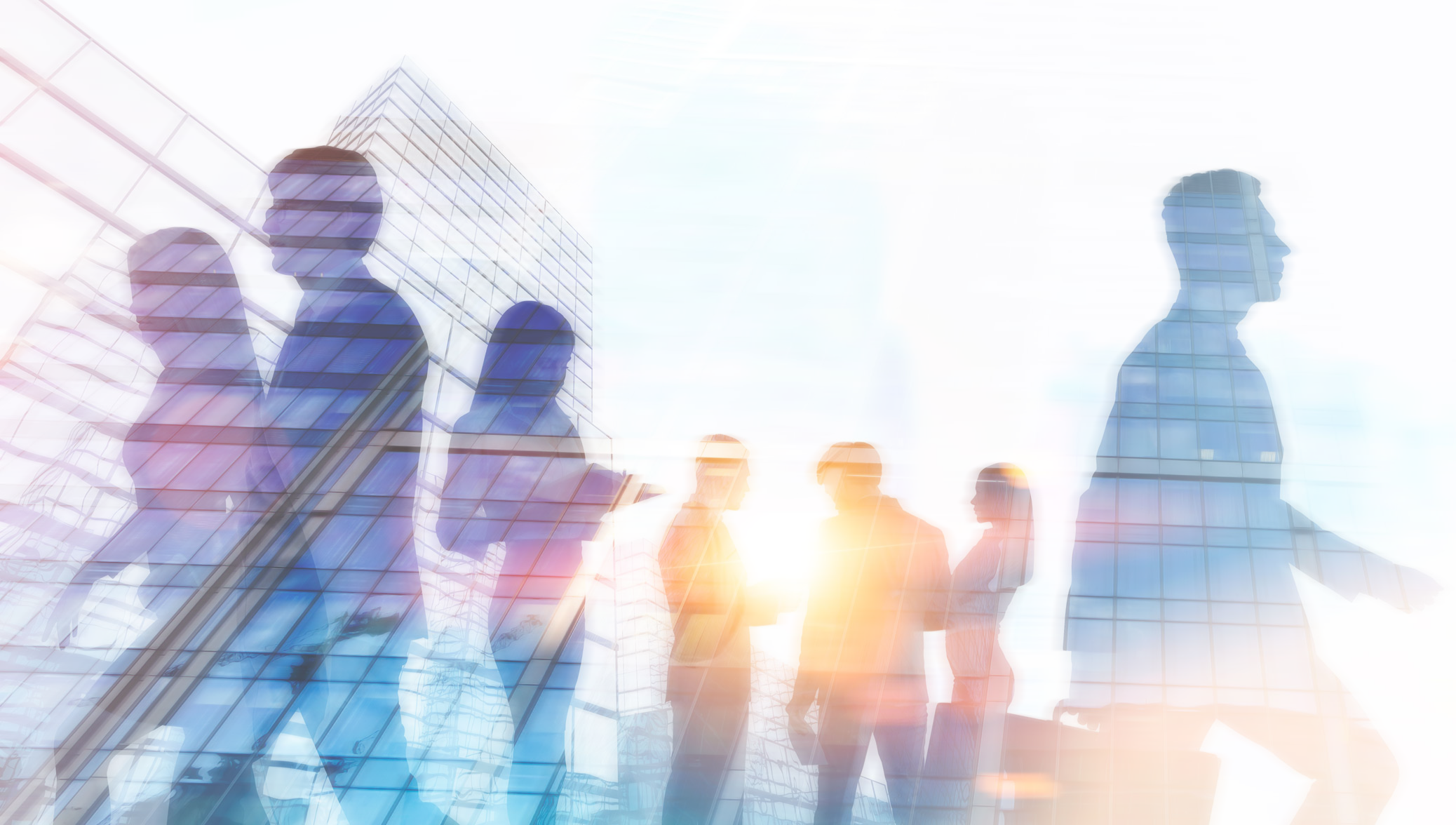 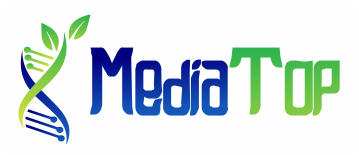 ЗАДАЧИ
Помочь воспитанникам Центров помощи детям, оставшихся без попечения родителей возраста 14-16 лет, овладеть навыками медиации для создания безопасного доброжелательного пространства вокруг себя, чтобы они научились жить без конфликтов.
Вовлечь воспитанников Центров в организованное движение добровольцев-медиаторов для формирования круга единомышленникови друзей и совместной с ними деятельности  и соучастию в процессах примирения и миротворчества и социализации среди других воспитанников.
Познакомить воспитанников Центров города Новосибирскас возможностями жизни в состоянии доброжелательности и безопасности посредством участия в самовосполняющейся медиативной экосистеме города Новосибирска, способной постоянно развиваться.
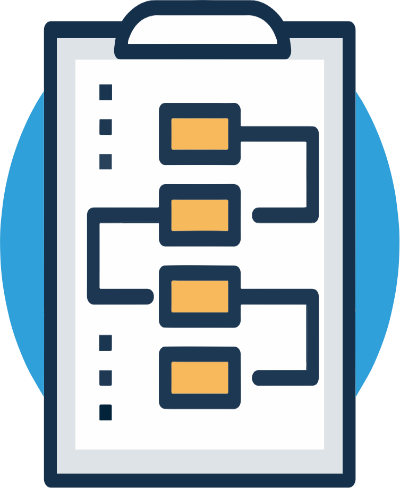 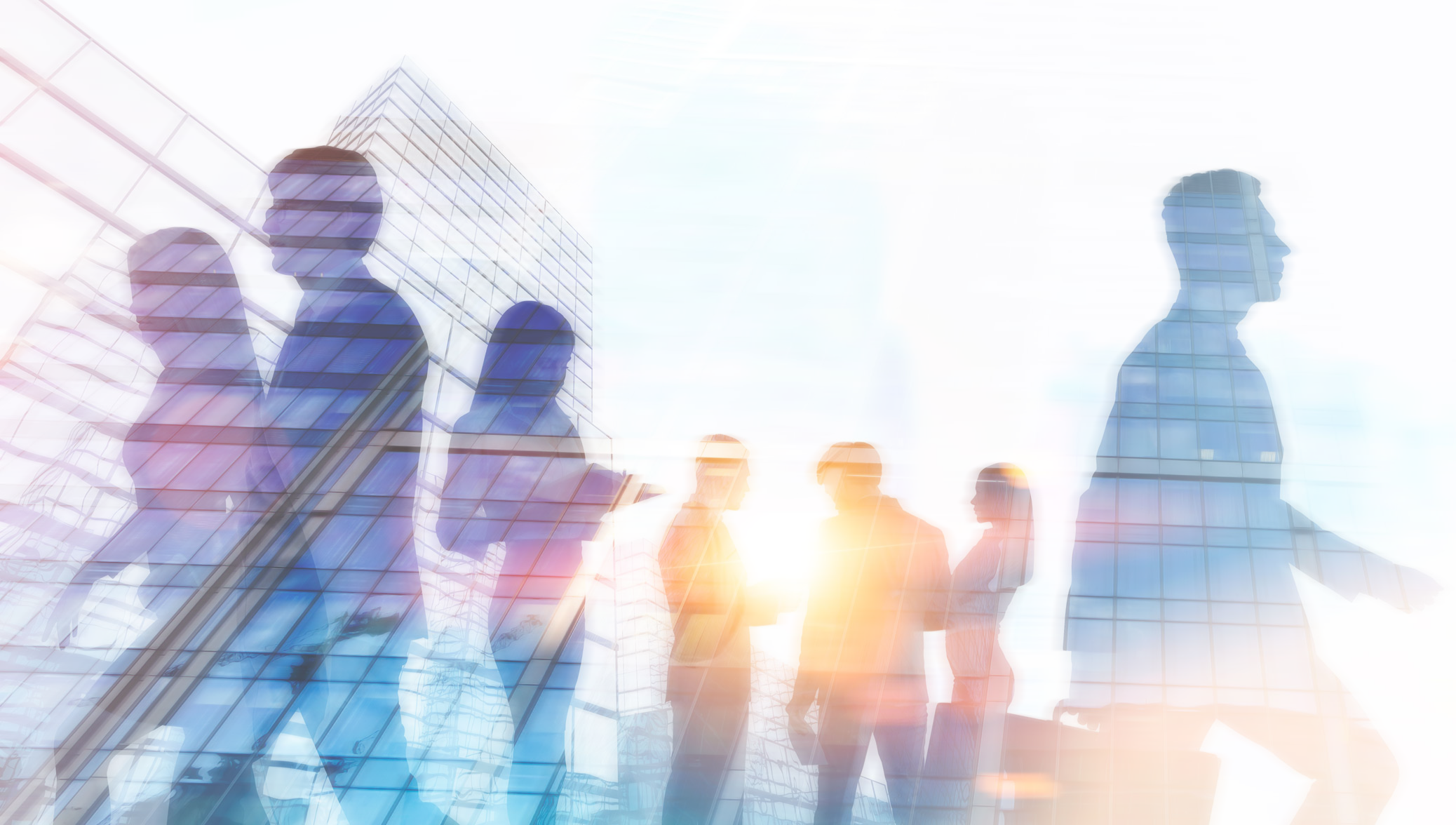 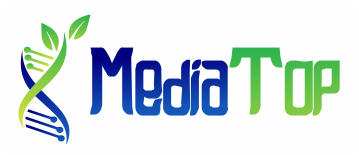 АКТУАЛЬНОСТЬ ПРОЕКТА: ПОЛИТИЧЕСКАЯ
Послание Президента Российской Федерации в 2022году Федеральному Собранию Российской Федерации 
«Будем развивать сотрудничество с друзьями, со всеми, кто готов к совместной работе, будем перенимать всё лучшее, но рассчитывать прежде всего на свой потенциал, на созидательную энергию российского общества, на свои традициии ценности». 
Распоряжение Правительства РФ от 23 января 2021 г. № 122-р
 «Об утверждении плана основных мероприятий, проводимых в рамках Десятилетия детства, на период до 2027 г. п. 111.обеспечение организационно-методической поддержки развития служб медиации (примирения)» 
(Национальная социальная инициатива (НСИ) — это система непрерывных улучшений процессов предоставления услуг и сервисов в социальной сфере, включающая внедрение новых подходов и методик, тиражирование практик, поддержку передовых лидерских проектов.
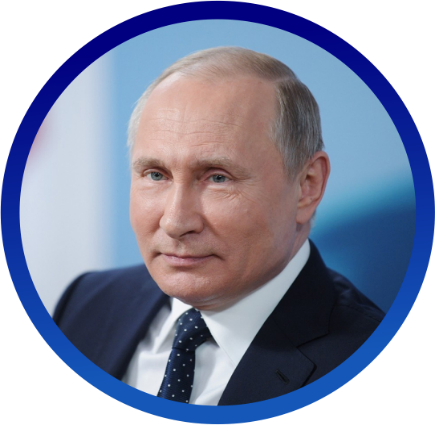 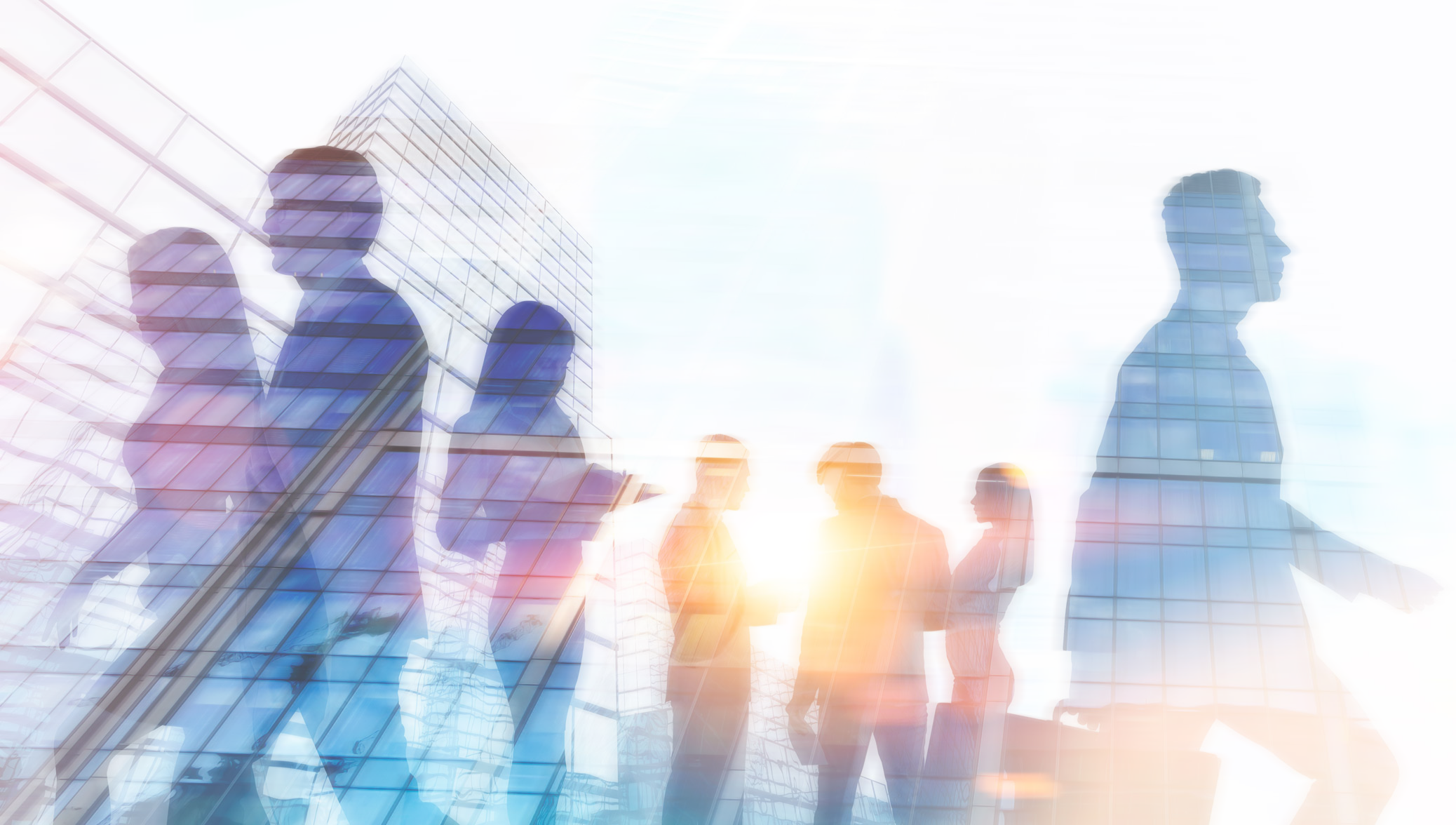 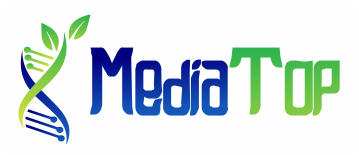 АКТУАЛЬНОСТЬ ПРОЕКТА: ПОЛИТИЧЕСКАЯ
Возможности для самореализации и развития талантов положенияЕдиного Плана
Увеличение доли граждан, занимающихся волонтерской (добровольческой) деятельностью или вовлеченных в деятельность волонтерских (добровольческих) организаций, до 15 процентов.
Добровольческая помогает решать социально значимые задачи страны. Увеличить вовлеченность в добровольческое (волонтерское) движение планируется за счет следующих действий:
 Поддержка социально-значимых проектов и организаций,  
 Обучение добровольцев (волонтеров) и их координаторов, а также информационная поддержка в целях популяризации добровольчества
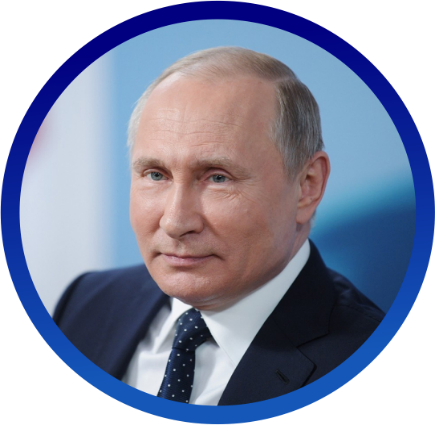 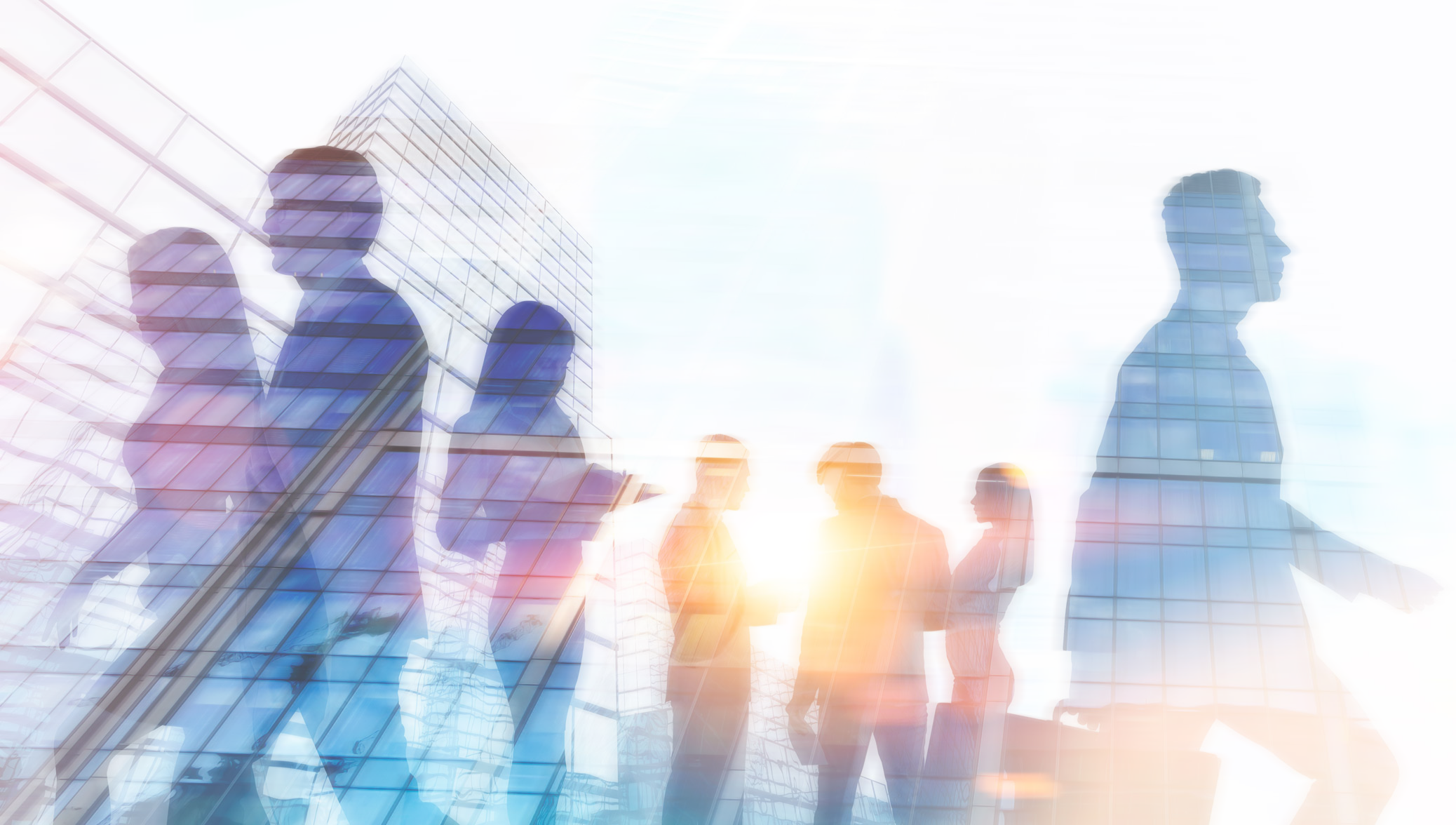 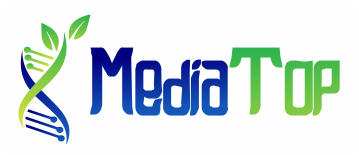 АКТУАЛЬНОСТЬ ПРОЕКТА: СОЦИАЛЬНАЯ
Реализация проекта будет способствовать достижению  нового уровня социального благополучия в направлении безопасной и доброжелательной социальной среды как локального (Центры помощи детям, оставшимся без попечения родителей) масштаба, так и общегородского. 
Новый уровень социального благополучия в данном аспекте будет достигнут через повышение эффективности следующих направлений реализации проекта: 
Профилактика межличностных конфликтов и снижение уровня криминальной активности в организации. 
Формирование эффективной системы выявления и развития воспитанников, направленной на прохождение профессиональных проб.
Повышение конфликтологической грамотности всех участников процесса. 
Увеличение числа граждан города Новосибирска, занимающихся добровольчеством.
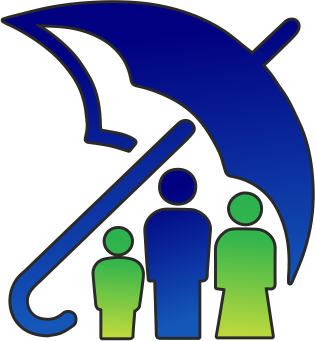 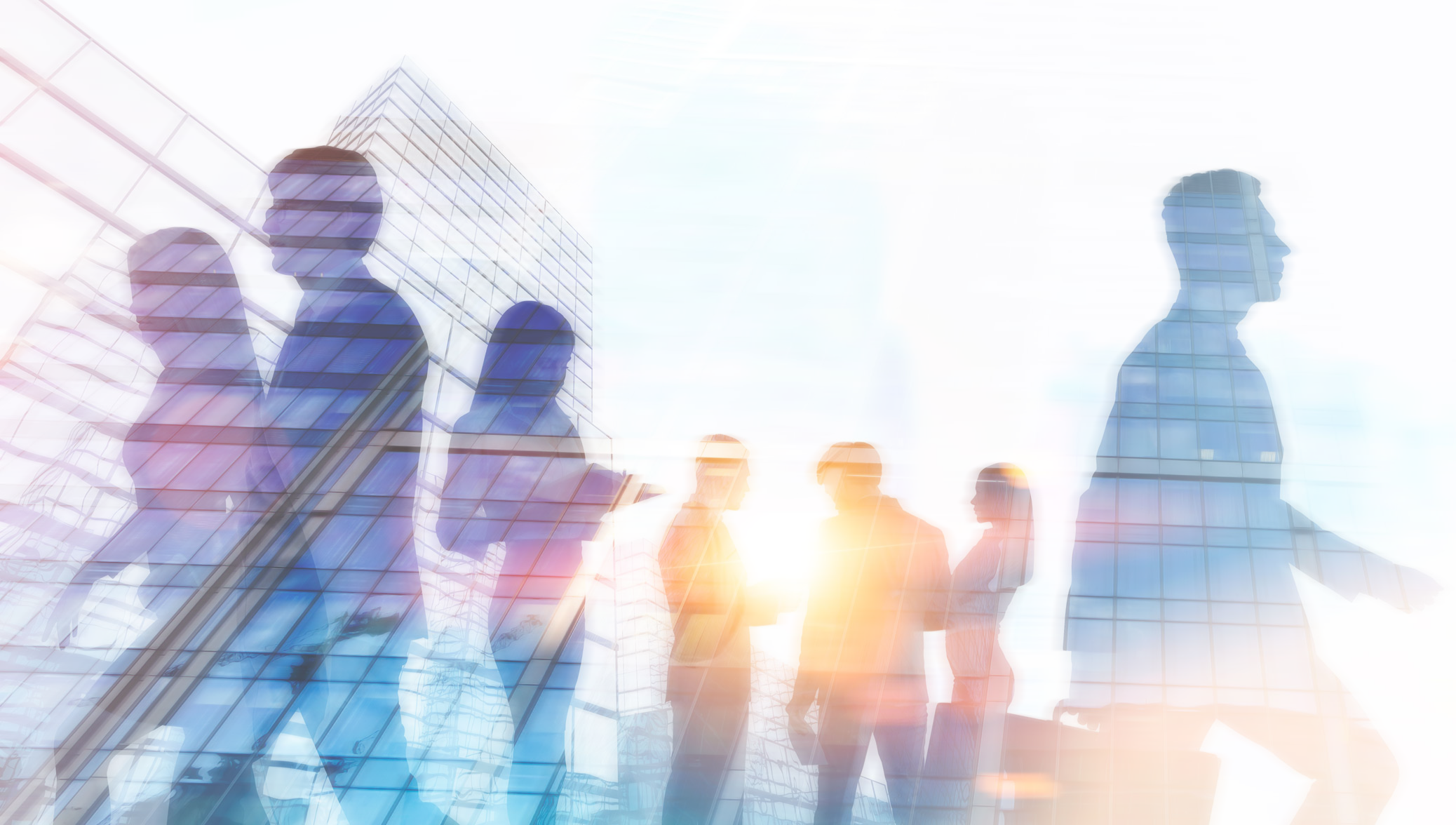 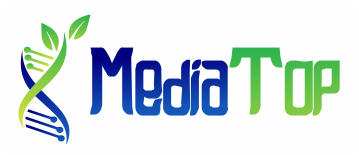 АКТУАЛЬНОСТЬ ПРОЕКТА: НАУЧНАЯ (ИННОВАЦИОННОСТЬ, НОВИЗНА)
Новизна и уникальность проекта состоит в:
Разработке и реализации социальной технологии создания индивидуальных траекторий медиативного направления для воспитанников Центров помощи детям, оставшихся без попечения родителей города Новосибирска возраста 14-16 лет, которые хотят осуществлять деятельность по созданию безопасного пространства на территории Центра;
Применении принципа проактивности в формировании и развитии социально-значимых ценностей, законопослушности и миротворчества. 
Организации командных форм сотворчества и применении методик совместного овладения социально-значимыми навыками детьми 14-16 лет, оставшихся без попечения родителей с использованием ресурсов открытой самовосполняющейся мадиативной экосистемы города, способной постоянно развиваться.
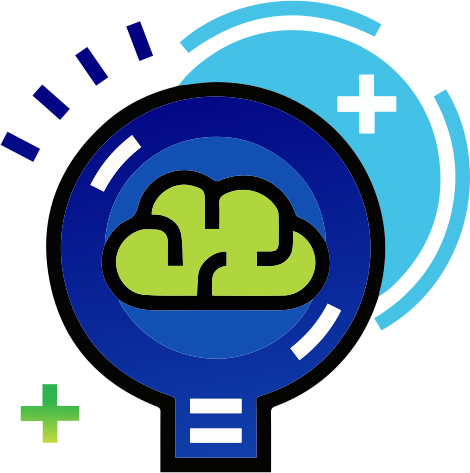 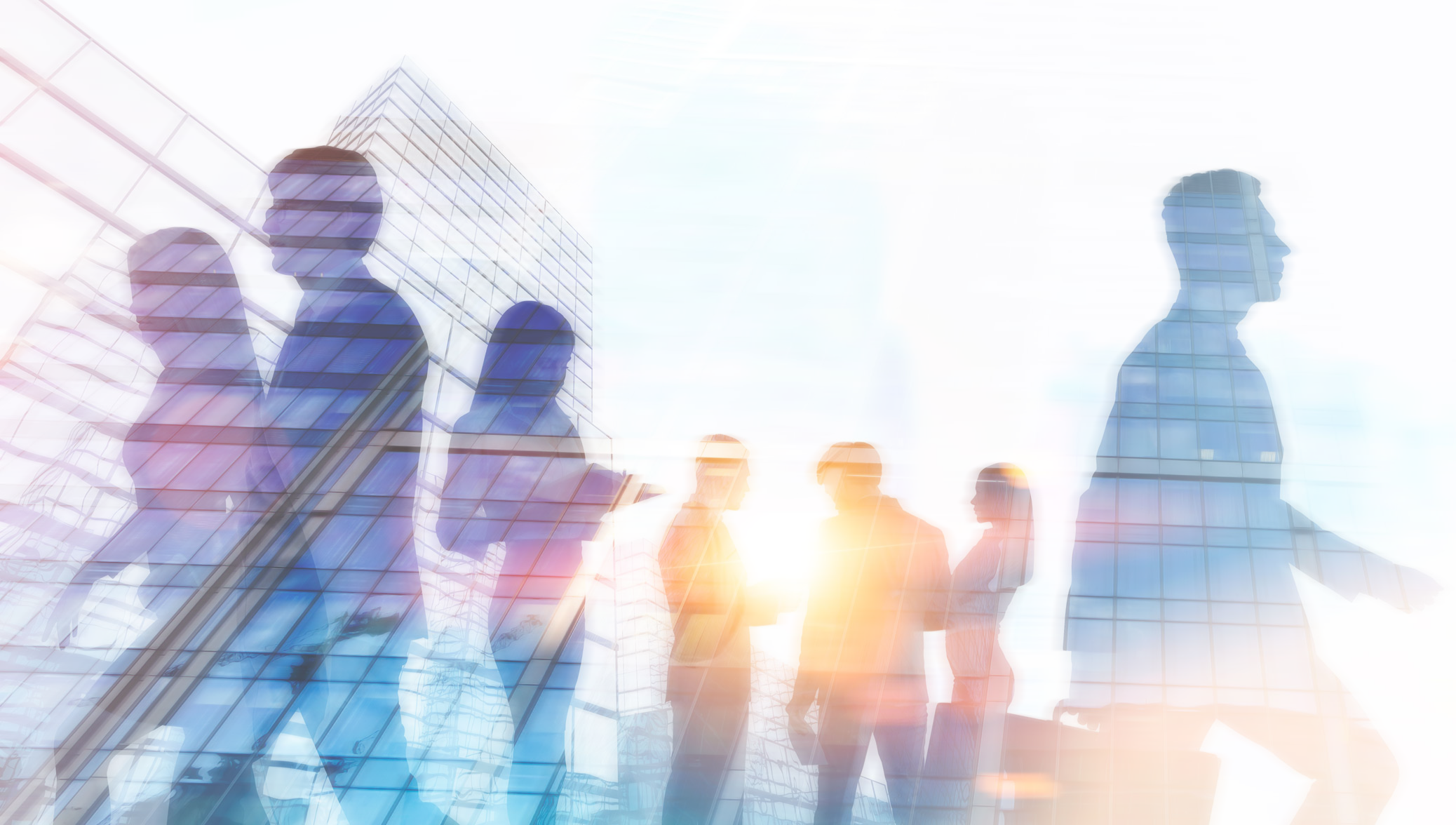 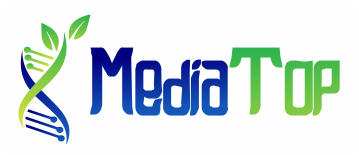 РЕСУРСНОЕ ОБЕСПЕЧЕНИЕ: ПАРТНЕРЫ ПРОЕКТА
Департамент по социальной политике мэрии города Новосибирска  - организационная поддержка
МКУ «Агентство развития социальной политики города Новосибирска» – материально-техническая база
Региональный центр Всероссийской ассоциации восстановительной медиации - консультативная поддержка
Российское общество «Знание» - информационная поддержка
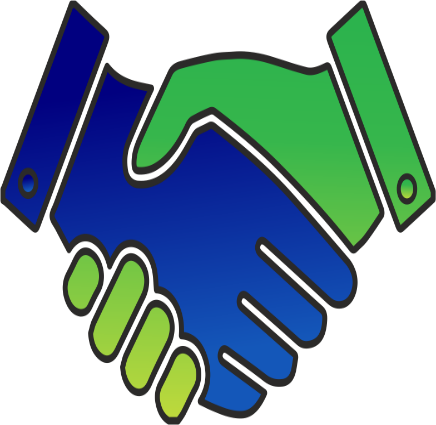 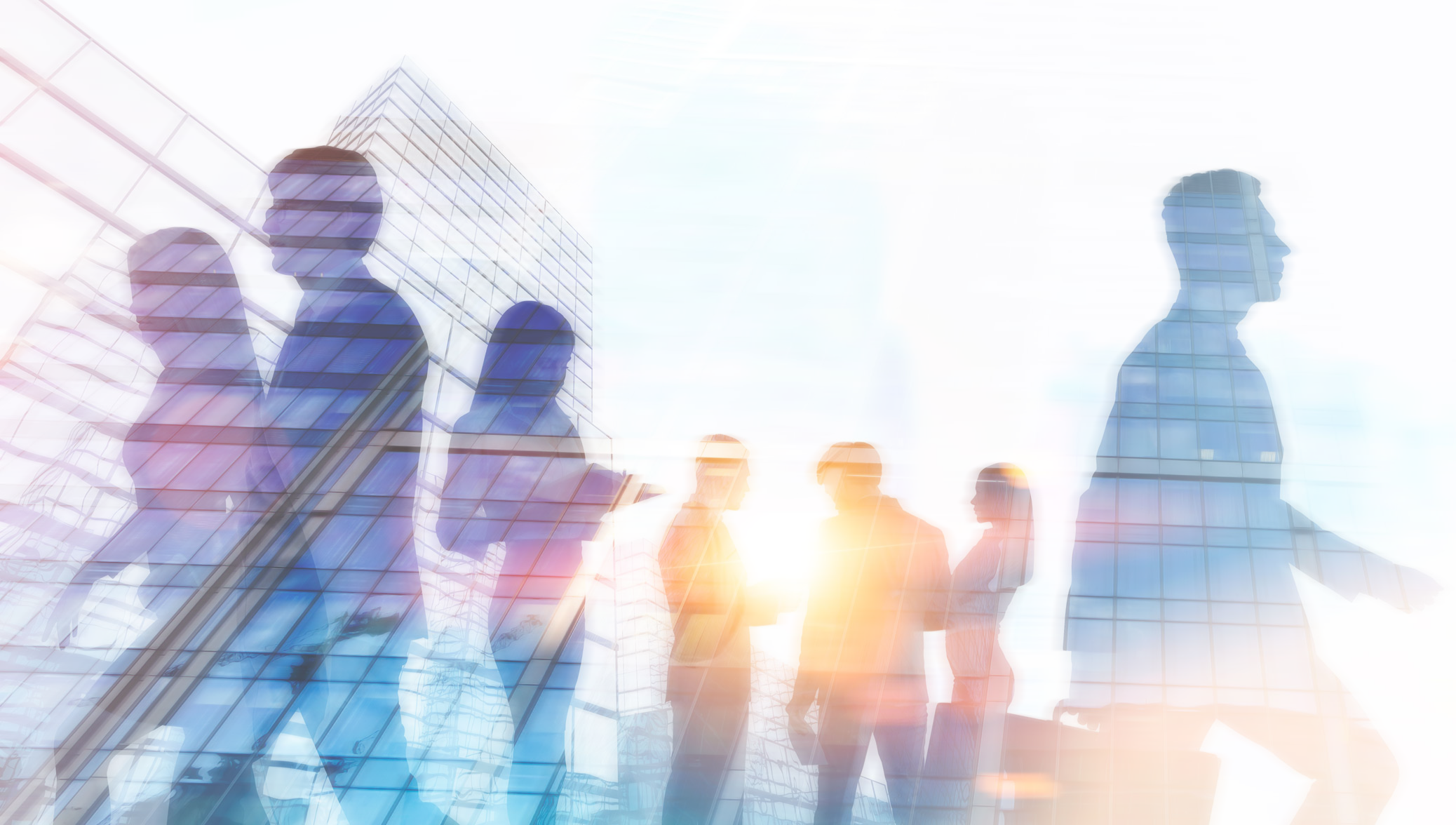 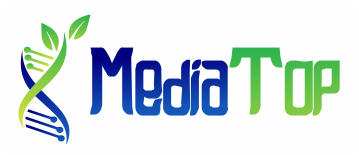 РЕСУРСНОЕ ОБЕСПЕЧЕНИЕ: КОМАНДА ПРОЕКТА
РУКОВОДИТЕЛЬ (КООРДИНАТОР) ПРОЕКТА – осуществляет общее руководство проектом, составляет план мероприятий , осуществляет представительские функции
КУРАТОР ПРОЕКТА – осуществляет о руководство проектомв части организации конкретных мероприятий
МЕНЕДЖЕР – осуществляет подготовку и проведениемероприятий плана
СММ-МЕНЕДЖЕР – осуществляет информационное освещениемероприятий плана
 БУХГАЛТЕР – осуществляет финансовое обеспечение
3 ВЗРОСЛЫХ МЕДИАТОРА – формируют навыки медиации в ходе реализации медиативного модуля
ВОСПИТАННИКИ-ВОЛОНТЕРЫ в составе 15 человек в каждом учреждении
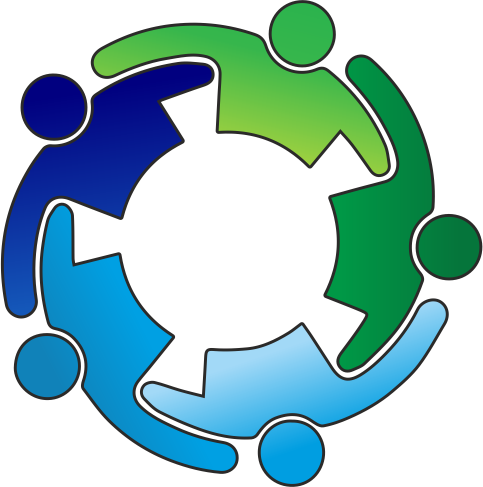 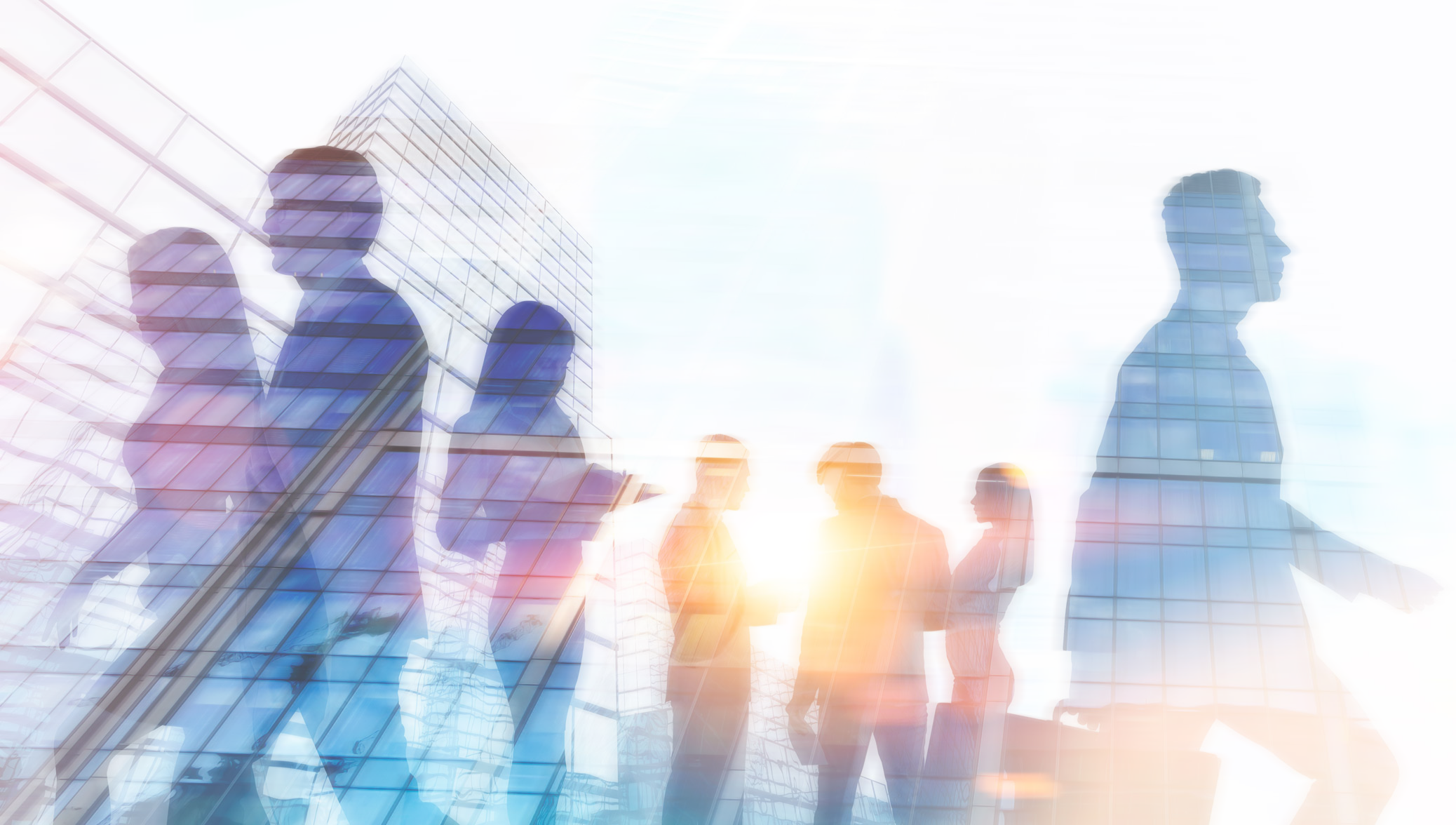 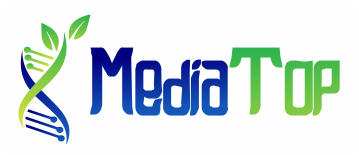 БЮДЖЕТ
Общая сумма проекта – 1 000.000
Сумма со финансирования - 217.000
Запрашиваемая сумма - 773.000
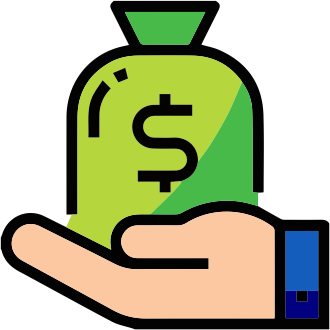 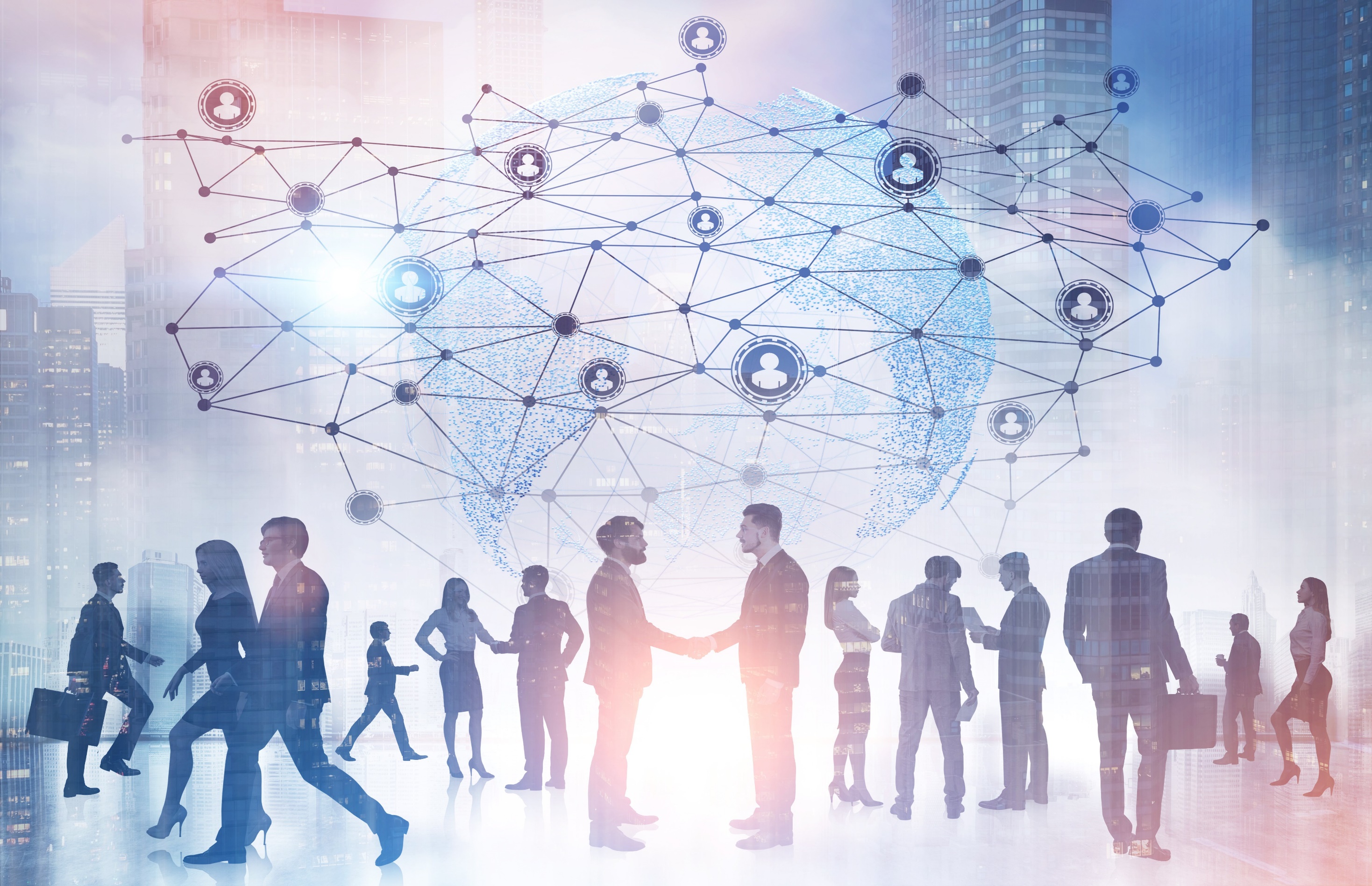 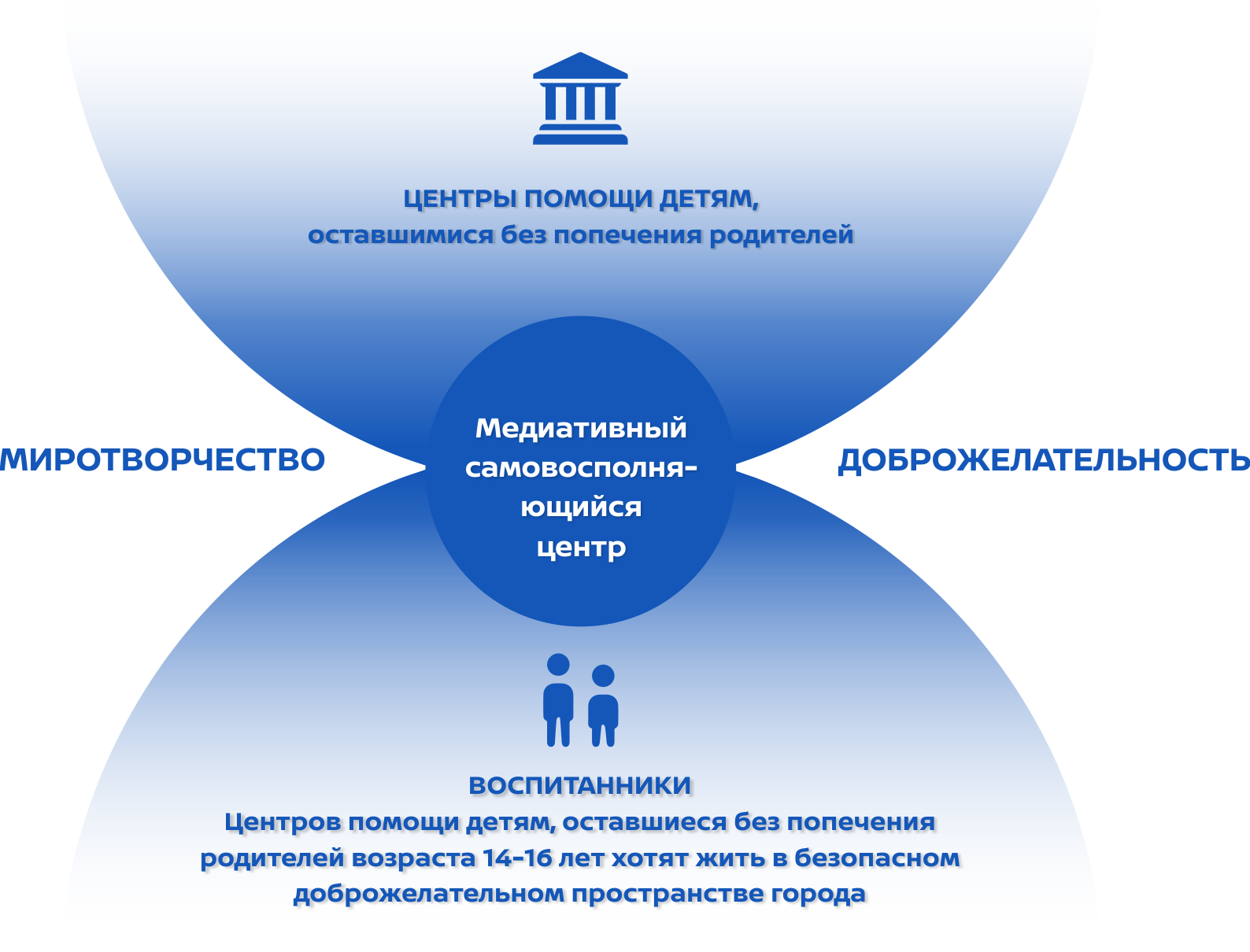